Yritysverotus – osinkotulon ja osakkeen luovutuksen verotus
OTK / OTM Ilkka Lahti

2019
Osingot henkilöverotuksessa
Taustaa osinkoverotuksesta
yhtiöveron hyvitysjärjestelmästä luovuttiin 2005  kaksinkertainen verotus
kaksinkertaista verotusta lievennetään saatujen osinkojen osittaisella verovapaudella
Noteerattujen osinkojen osalta vapaa prosenttiosa
Pienyhtiöiden osalta vapaa euromäärä ja/tai prosenttiosa
Vuosina 2005 – 2011 vapaata 90.000 €
Vuosina 2011 – 2013 vapaata 60.000 €
Vuodesta 2014 alkaen ns. yrittäjähuojennus (prosenttiosa)
veronalainen osinko kokonaan ansiotuloa tai pääomatuloa taikka jako ansio ja pääomatuloon
kolme osingonjakajatyyppiä
julkisesti noteerattu yhtiö
muu yhtiö: kotimaassa, EU- tai verosopimusvaltiossa (osinkoja koskeva sopimus)
ulkomainen yhtiö
Osinkoverotus
Osinko julkisesti noteeratusta yhtiöstä (TVL 33 a §)
julkisesti noteerattuja ovat yhtiöt, joiden osakkeilla käydään kauppaa 
Helsingin arvopaperipörssin päälistalla,I-, NM-, Pre-listoilla ja ML-markkinalla sekä
vastaavalla säännellyllä ja viranomaisen valvomalla markkinalla ulkomailla
Moninkeskeisessä kaupankäyntijärjestelmässä, tietyin edellytyksin (2013)
julkisella noteerauksella ei kuitenkaan ole merkitystä, jos yhtiö tulee EU-alueen ulkopuolelta ja ei-verosopimus-valtiosta (osinkoja koskeva sopimus) 
 ulkomainen (TVL 33 c § 2 mom.)

veronalainen osinko on luonnolliselle henkilölle kokonaan pääomatuloa
Osinkoverotus
Osinko julkisesti noteeratusta yhtiöstä (TVL 33 a §)
veronalaisen osingon pääomatulon määrä
veronalaista tuloa 70 % ja verotonta tuloa 30 % (- 2013)
veronalaista tuloa 85 % ja verotonta tuloa 15 % (2014 -)
Osinkoverotus (2007–2011)
Osinko muusta yhtiöstä: kotimainen, EU -alue tai verosopimusvaltio 
(TVL 33 b §, 33 c §:n 1 mom)
osinko jaetaan pääoma- ja ansiotuloksi
pääomatulo-osuus on 8 % osingonsaajan omistamien osakkeiden matemaattisesta arvosta yhtiökohtaisesti laskettuna
Matemaattinen arvo johdetaan yhtiön nettovarallisuudesta
Arvostamislaki
Yhtiön kaikki varat
Vähennetään kaikki velat
Nettovarallisuus jaetaan ulkona oleville osakkeille
EU –alueen ja verosopimusvaltion yhtiön laskentaperusteena vastaava arvo 
aiemmin oli käypä arvo osingon jakovuotta edeltäneen verovuoden päättyessä
Osinkoverotus (2014–)
Osinko muusta yhtiöstä: kotimainen, EU -alue tai verosopimusvaltio 
(TVL 33 b §, 33 c §:n 1 mom)
Verovelvollisen kaikista muista kuin julkisesti noteeratuista yhtiöistä saamat pääomatulo-osingot lasketaan yhteen 
tällaisten osinkojen yhteismäärästä 150 000 € on 25 %:sti verotettavaa pääomatuloa (yrittäjähuojennus) ja 
150.000 €:n ylittävästä osasta 85 % veronalaista pääomatuloa 
8 %:n pääomatulo-osuuden ylimenevä osuus on ansiotuloa
Verotettavaa ansiotuloa on 75 % ja verovapaata 25 %
Oy 1
Oy 2
Jne…
Osinkoverotus v. 2014 alkaen
Oyj
osinko
8 % nettovarallisuudesta Oy 1
osinko
> 8 % nettovarallisuudesta Oy 1
8 % nettovarallisuudesta Oy 2
> 8 % nettovarallisuudesta Oy 2
POT osingot yhteensä
150.000 asti
25 %
verotettavaa
75 % 
vapaata
POT
8 %:n ylimenevä osa  AT
150.000 ylittävä osa
15 %
vapaata
85 %
verotettavaa
85 %
verotettavaa
25 %
vapaata
75 %
verotettavaa
15 % 
vapaata
7
Listaamattomasta yhtiöstä saadun osingon verotuksen muutos 2013 - 2014
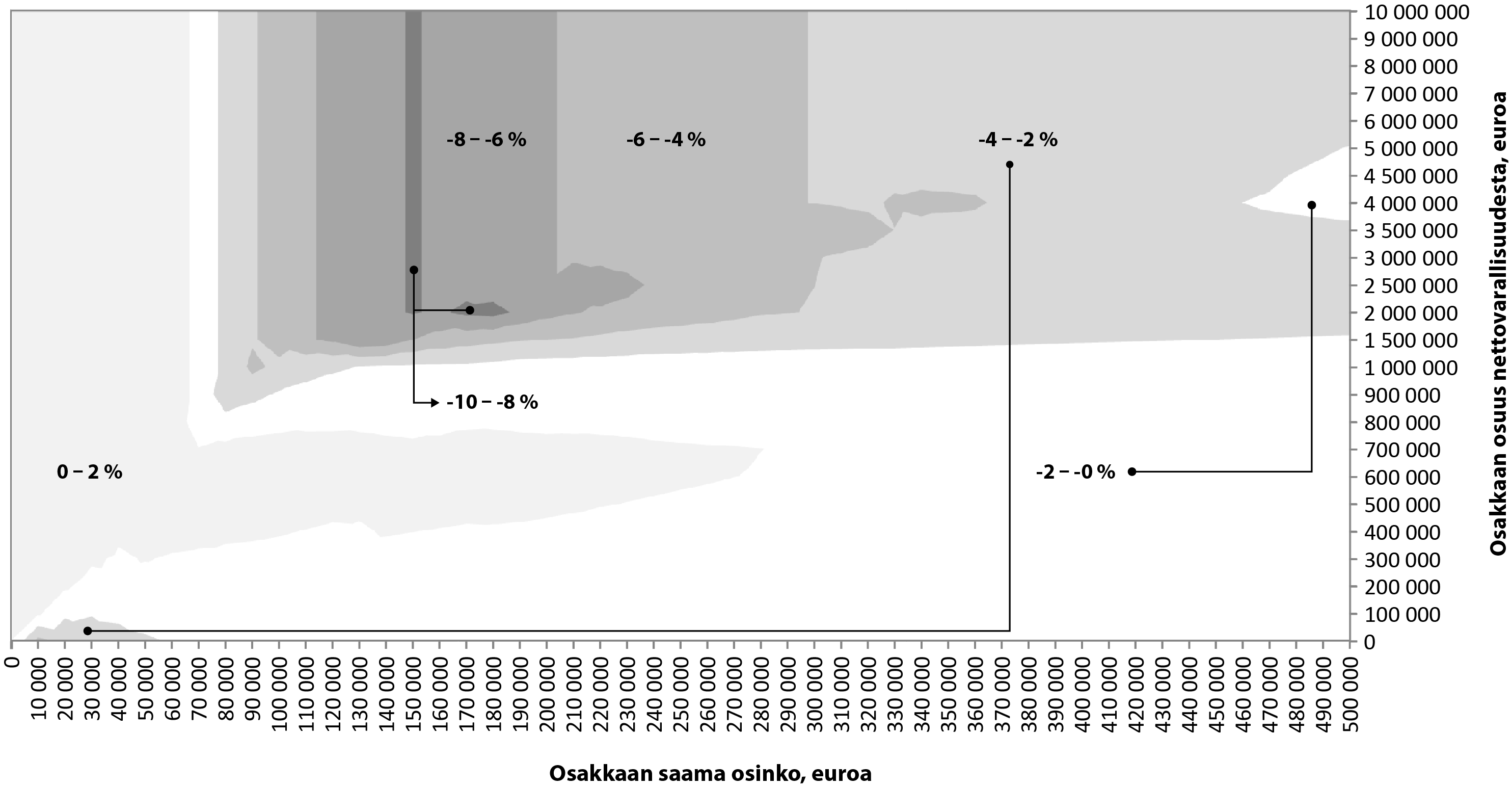 Vero-osasto
12.11.2013
Yrittäjä-omistajan kokonaisveroaste listaamattomassa yhtiössä
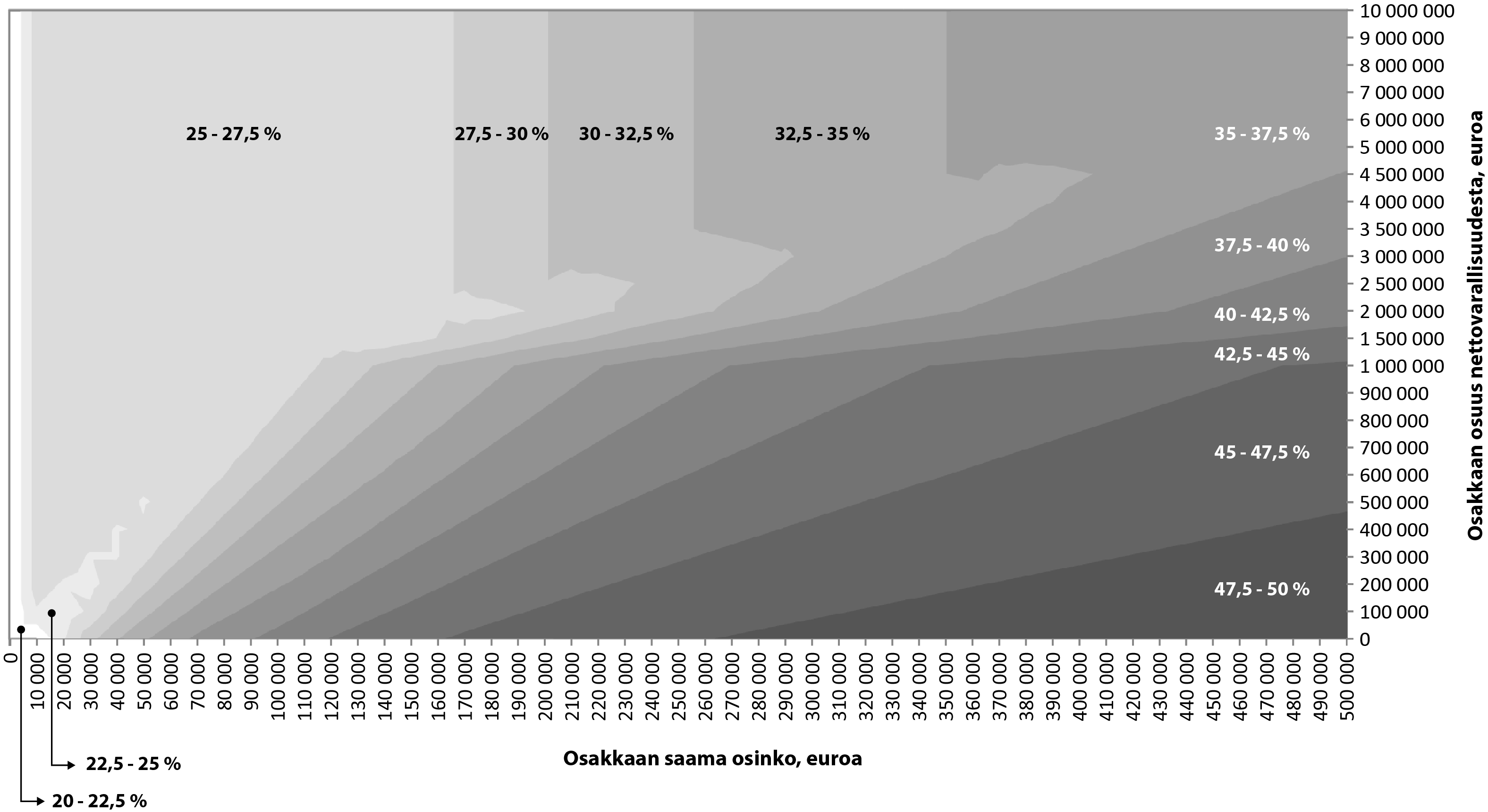 Vero-osasto
12.11.2013
Osinkoverotus
Osinko ulkomaisesta yhtiöstä: (TVL 33 c §:n 2 mom.)
Ulkomaiset yhtiöt jaetaan eri ryhmään:
Osingot rinnastuu kotimaisiin osinkoihin 
Osinko on saatu ns. kolmansista maista ja on kokonaan ansiotuloa. 

Kotimaasta saatuihin osinkoihin rinnastuvat osingot, jos jakaja on
Emo-tytäryhtiödirektiivissä tarkoitettu yhtiö tai
Muu yhtiö, jos sen osalta lisävaatimukset täyttyvät:
Yhtiö velvollinen suorittamaan vähintään 10 %:n veron tulosta ja
a) ja yhtiön kotipaikka EU- / ETA-valtiossa tai 
b) yhteisön asuinvaltiolla ja Suomella osinkoihin liittyvä verosopimus
Osinkoverotus
Peitelty osinko (TVL 33 d §:n 1 mom.)
VML 29 §:n mukaisesta peitellystä osingosta 75 % on ansiotuloa ja 25 % verovapaata tuloa (2014 -)
Oma diasarja
Osuuskunnan osuuspääomalle yms. maksettu korko 
(TVL 33 d §:n 2 mom.) (-2014)
rinnastetaan osinkoon
enintään 5 000 €: 25 % verotettavaa pääomatuloa ja 75 % vapaata (2015-)
Yli  5000 €: 85 % verotettavaa pääomatuloa ja 15 % vapaata (2015-)
Luonnollisen henkilön ja kuolinpesän EVL ja MVL osingot
Luonnollisen henkilön ja kuolinpesän elinkeinotoiminnan käyttöomaisuuteen kuuluvien osakkeiden osinko on kaikissa tapauksissa 70-prosenttisesti veronalaista yritystoiminnan tuloa ja 30 prosenttia verovapaata tuloa.
Merkitystä ei ole sillä, onko osinko saatu listatusta vai listaamattomasta yhtiöstä. 
Elinkeinotoiminnan tai maatalouden tuloon sisältyvän osingon verovapaa osa vähennetään ennen yritystulon jakamista ansiotulo- ja pääomatulo-osuuksiin.
Yritystulon jako 20 % evl-nettovarallisuudesta ja ylimenevä osa ansiotuloa. 
Halutessaan voi vaatia 10 % tai 0 %.
Vaadittava ennen verotuksen päättymistä.
Jne…
Oyj
Oy 1
osinko
Luonnollisen henkilön / kp:n EVL tai MVL toiminta

Osinkotulo sisällytetään muuhun EVL / MVL toiminnan tuloihin
Poistetaan osinkojen verovapaa osa eli 30 % osinkotulosta (25)
Loppuosa (sekä osinkotulot + muut tulot) jaetaan POT / AT
toiminnan nettovarallisuuden perusteella (ei verovapaita osuuksia)
POT (määrä, joka vastaa 10 tai 20 % toiminnan nettovaroista)
AT (ylimenevä osa)
Vero 30 % / 32 %
Progressiivinen vero
30 (25)
 %
Yhteisöjen saamat osingot
Yhteisöjen saamat osingot ovat 100 % verovapaita (ketjuverotuksen poisto). 
Kotimaiselta yhteisöltä saatu (lukuun ottamatta poikkeus 1 ja 2)
Emo-tytäryhtiödirektiivin mukaiset osingot 
ETA-alueen ulkopuolelta saadut, jos lisäedellytykset täyttyvät:
Yhtiö velvollinen suorittamaan vähintään 10 %:n veron tulosta ja
a) ja yhtiön kotipaikka EU- / ETA-valtiossa tai 
b) yhteisön asuinvaltiolla ja Suomella osinkoihin liittyvä verosopimus
Yhteisöjen saamat osingot
Poikkeukset verovapauteen:
Sijoitusomaisuudesta saadut osingot 
veronalaista tuloa 75 %, ellei direktiivin mukaisia ja omistus vähintään 10 %.
Veronalaista 75 %, jos kotimaisia tai muu ulkomainen jakaja
Listatusta yhtiöstä listaamattoman yhtiön saama osinko, jos omistus on alle 10 %.
Yhteisöjen saamat osingot
Oyj
Oyj
Oy
Pankki Oy
(omistus 5 %)
Oy
Oy
(omistus 5 %)
75 % 
verotettavaa 
osinkotuloa
Verovapaa 
osinko
100 % 
verotettavaa 
osinkotuloa
Verovapaa 
osinko
100 % 
verotettavaa 
osinkotuloa
Verovapaa 
osinko
Oyj
Oy
Oy
Oy
Kolmannesta 
maasta
Oyj
Elinkeinonharjoittajan saamat osingot
Jaettavasta yritystulosta POT:a 20 %/10 %/ 0 %:n tuotto edellisen vuoden nettovarallisuudelle (TVL 38 §)
KOM kiinteistöjen ja arvopapereiden luovutusvoitot aina POT:a
Luonnollisen henkilön tai kuolinpesän saamista ei julkisesta osingoista veronalaista 75 %  (EVL 6 a §)
Luonnollisen henkilön tai kuolinpesän saamista julkisesta osingoista veronalaista 85 %  (EVL 6 a §)
TVL 33 d §:n 2 momentin mukaiset suoritukset (osuuspääoman korot yms.) veronalaista ko. säännöksen mukaan  
Tappiollisen elinkeinotoiminnan osalta osingon verovapaan osan vähentäminen tulosta kasvattaa tappion määrää
Esimerkki elinkeinonharjoittaja saanut osinkoa ei listatusta yhtiöstä
Osinko        5 000 
nettova      25 000
voitto         40 000
 - 25%*os     1 250
EVLtulo      38 750  
EVL pot        5 000  (pot 20% nettovaroista)
EVL at         33 750  
Pääomatulo-osuus on 20 % edellisen vuoden nettovarallisuudesta 25.000:sta eli 5 000 . Elinkeinotoiminnan ansiotulo-osuus on 33 750        (38 750 – 5 000)
Esimerkki, elinkeinonharjoittaja saanut osinkoa ei listatusta, yrittäjäpuolisot
Elink.harjoittaja			vaimo 	mies
Osinko	  5 000
nettova	25 000
voitto	40 000
 - 25%*os	  1 250 
EVLtulo	38 750
EVL pot	  5 000		  2 500	     2 500
EVL at		33 750		 20 250         13 500
Yritystoiminnassa ovat mukana molemmat puolisot  
Elinkeinotoimintaan sisältyvän osingon verovapaa osa vähennetään ennen yritystulon jakamista POT/AT-osuuksiin   
Puolisoiden osuus yritystoiminnan varoihin ja velkoihin on yhtä suuri. Vaimon työpanos on 60 % ja miehen 40 %  
Vaimon POT-osuus on 2 500   ja AT-osuus 20 250
Miehen POT-osuus on 2 500   ja AT-osuus 13 500
Esimerkki, elinkeinonharjoittaja saanut osinkoa ei listatusta, vaatimus 10 %:n POT-osuudesta
Elink.harjoittaja		
Osinko	  5 000
nettova	25 000
voitto	10 000
 - 25%*os	  1 750
EVLtulo	  8 250
EVL pot	  2 500	
EVL at	 	   5 750
Jaettavaksi yritystuloksi saadaan 8 250   (10 000 – 1 750). Verovelvollisen vaatimuksen perusteella POT-osuudeksi katsotaan 10 % edellisen vuoden nettovarallisuudesta eli 2 500. AT-osuus on 5 750  
Vastaava vähennysvaatimus voidaan tehdä myös maatalouden tulon POT-osuuden laskemisesta
Vaatimus on tulolähdekohtainen
Yhtymän saamat osingot
Elinkeinoyhtymän elinkeino- ja maatalouden tulossa osingot kokonaan mukana (TVL 16 §)
TVL-tulolähteen osingot suoraan osakkaan tuloksi. AT/POT-jako osakkeen matemaattisen arvon perusteella ja tämän jälkeen ns. yrittäjähuojennus
Yhtymän osakkaan tulo-osuus
POT:a 20 %:n vuotuinen tuotto edellisen vuoden nettovarallisuudelle (TVL 40 §)
Osingon verovapaa osa vähennetään osakkaana olevan luonnollisen henkilön ja kuolinpesän elinkeinotoiminnan tai maatalouden tulo-osuudesta ennen POT-osuuden laskemista
Jos tulo-osuudesta ei voida vähentää verovapaata osaa (esim. tappiollinen toiminta)  vähennys saman yhtymän saman tulolähteen tulo-osuudesta seuraavina 10 verovuotena
KOM kiinteistöjen ja arvopapereiden luovutusvoitto POT:a, TVL-tulolähteen tulo-osuus POT:a
Yhtymän osakkaan tulo-osuus
Luonnollisen henkilön elinkeinotoimintaan ja maatalouteen kuuluvan omaisuuden tuottamista osingoista veronalaista 75 % (EVL 6 a §, MVL 5 §) (2014 -)

Osuuspääoman korot yms. veronalaista TVL 33 d §:n 2 momentin säännöksen mukaan (EVL 6 a §, MVL 5 §)
Esimerkki, yhtymän elinkeinotuloon sisältyy osinkoa
I ay 	OsakasA 1/2

osinkoEVL	40 000	20 000
nettovar	50 000	25 000
EVLtulo	70 000	35 000
 -25%os		  	  5 000
 				30 000
EVL pot			  5 000
EVL at			25 000
A:n tulo-osuus on 35 000, joka pitää sisällään 20 000   osinkoja. 
Tulo-osuudesta osinkojen verovapaa osa 5 000   (0,25 x 20 000)
Veronalaisesta tulo-osuudesta on 5 000   POT:a edellisen vuoden nettovarallisuudelle lasketun 20 %:n tuoton mukaisesti ja 24 000   AT:a
Esimerkki, yhtymän 2014 elinkeinotuloon sisältyy osinkoa, tulo-osuus ei riitä verovapaan osan vähentämiseen
I ay	OsakasA1/2 

osinkoEVL	150 000	  75 000
nettovar	200 000	100 000
EVLtulo	  30 000	  15 000
 -25%os			  18 750				-  3 750
EVL pot			           0
EVL at			           0
Osakkaalle ei tule verotettavaa tuloa yhtymästä 2014. Osingon verovapaata osaa jää ”käyttämättä” 3 750
Esimerkki, vuoden 2015 tulo-osuudesta vähennetään vuonna 2014 vähentämättä jäänyt osinkojen verovapaa osa
I ay	osakasA   1/2
osinkoEVL	          0
nettovar	200 000		100 000
EVLtulo	100 000	 	 50 000
Ed. vuoden vähentämätön	 - 3 750
 				  46 250
EVL pot			  20 000
EVL at			  26 250
tulo-osuudesta 50 000  vähennetään osinkojen verovapaa osa 3 750  vuodelta 2015
 Verotettava tulo-osuus on näin 46 250 
nettovarallisuusosuuden perusteella A:n POT:a on 20 000     (20 % / 100 000) ja ansiotuloa 26 750
Esimerkki, yhtymän elinkeinotuloon sisältyy osinkoa, osakkaalla on yhtiöosuuden hankintaan kohdistuva velka ja tästä maksettuja korkoja
I ay	osakasA1/2
osinkoEVL	40 000		20 000
nettovar	50 000		  5 000
EVLtulo	70 000		35 000
 -korko			 -1 000 
 -25%os			- 5 000
 				29 000
EVL pot			  1 000
EVL at			28 000
A:lla on osuuden hankintavelkaa  20 000 ja korkoa 1 000  
nettovarallisuusosuudesta vähennetään velka -> 5 000
A:n tulo-osuudesta vähennetään osuuden hankintavelan korko 1.000  ja sen jälkeen osinkojen verovapaa osa 5 000
 Verotettavasta tulo-osuudesta 29.000  on POT:a 1 000   (20 % / 5 000  ) ja AT:a 28 000
Vastaavasti sellaisen asunnon arvo, jota osakas  tai perhe on verovuonna asuntona (TVL 41.4 §)
Elinkeinoyhtymän TVL-osingot
siirretään suoraan osakkaan tulona verotettavaksi
yksityishenkilöllä TVL-verotus eli ansio/pääomatulojako osingonjakajan mukaan ja vaikuttaa yrittäjähuojennuksen kautta vapaa määrä
esimerkki	I ay	   A
osinkoTVL	100 000	  50 000
oy matarvo	300 000	150 000
TVL potos		  	  12 000
TVL atos			   38 000
Jos A ei ole saanut muita POT-osinkoja tavalliselta yhtiöltä, on yhtymän kautta saatu POT-osinko 12 000  osittain (75 %)  verovapaata tuloa (9 000)
AT-osingosta on veronalaista 28 500   (0,75 x 38 000  ) ja verovapaata 9 500
Esimerkki, yhtymä on saanut TVL-osinkoja vuonna 2015 noteeratulta yhtiöltä
I ay	osakasA1/2
osinkoTVL  100 000	 50 000
matarvo	 	          0 
TVL potos		 50 000
TVL atos
 
 veroll p-os		 42 500
A:n verotuksessa osinko verotetaan TVL 33 a §:n mukaisesti. Osingosta on veronalaista pääomatuloa 42 500   (0,85 x 50 000).
Elinkeinoyhtymän osakkaana olevalle yhteisölle jaettavaan tulo-osuuteen sisältyvät osingot
Elinkeinoyhtymän elinkeino- ja maatalouden tulossa osingot kokonaan mukana (TVL 16 §)
Yhteisön saamasta tulo-osuudesta tulee vähennettäväksi osingon verovapaana osana joko 25 % tai 100 % 
TVL-tulolähteen osingot suoraan osakkaan tuloksi
Yhteisön saamaan tulo-osuuteen kuuluvien osinkojen käsittely riippuu siitä, mihin omaisuuslajiin osakkeet (ts. yhtymän osuus) yhteisön kannalta kuuluvat, onko osinkoa jakava yhtiö listattu ja siitä, onko yhteisön suhteellinen omistusosuus listatun yhtiön osakepääomasta vähintään 10 % 
Yhteisön verotuksessa tuloon lisätään veronalainen tulo-osuus ja tulosta vähennetään kirjanpidossa tuloutetut voitto-osuudet
Esimerkki, vuoden 2014 tulo-osuuteen sisältyvät osingot verottomia
I ay	osakasOY1/2
osinkoEVL     	 180 000	 	 90 000
nettovar	2 000 000         1 000 000
EVLtulo	   300 000	150 000
 			    	 -90 000
 				  60 000
voitto-osuus 70 000
Oy:n saamaan tulo-osuuteen sisältyy osinkoja, jotka yhtymä on saanut suomalaiselta tavalliselta osakeyhtiöltä 
Yhtymäosuus on oy:n käyttöomaisuutta
 Osakeyhtiö on kirjanpidossaan tulouttanut voitto-osuudet 70 000
Tulo-osuuteen sisältyvät osingot ovat EVL 6 a §:n nojalla kokonaan verovapaata tuloa
Tulo-osuudesta 150 000 vähennetään osinkojen määrä 90 000
Veronalaisen tulo-osuuden määrä 60 000 lisätään tuloon
kirjanpidossa tuloksi luetut voitto-osuudet 70000 vähennetään tulosta
Esimerkki, vuoden 2014 tulo-osuuteen sisältyvät osingot verovapaita, tulo-osuus ei riitä verovapaan osan vähentämiseen
Iay	       osakasOY1/2
osinkoEVL	   180 000	     90 000
nettovar 	2 000 000	1 000 000
EVLtulo	   100 000	     50 000
 				   -90 000 
 				   -40 000
voitto-osuus 		    	    30 000
Tulo-osuus ei riitä osinkojen verovapaan osan vähentämiseen
Vähentämättä jää 40 000 
Vähennys tehdään saman yhtymän saman tulolähteen tulo-osuudesta seuraavina 10 verovuotena
Kirjanpidossa tuloutettu voitto-osuus 30 000 vähennetään tulosta
Esimerkki, vuoden 2015 tulo-osuudesta vähennetään vähentämättä jäänyt osingon verovapaa osa
I ay	osakasOY1/2
osinkoEVL
nettovar	2 000 000        1 000 000
EVLtulo	   100 000	 50 000  
 ed. v vähentämättä 
jäänyt osa 			 40 000
 				 10 000


voitto-osuus 40 000
oy:n saamasta tulo-osuudesta 50 000  vähennetään vuodelta 2015 vähentämättä jäänyt osingon verovapaa osa 40000
Tuloon lisätään 10000
 Tulosta vähennetään kirjanpidossa tuloutetut voitto-osuudet 40 000
Luovutusvoiton verovapauden soveltamisala
osakeyhtiöiden, osuuskuntien, säästöpankkien ja keskinäisten vakuutusyhtiöiden elinkeinotulolähteen käyttöomaisuusosakkeiden luovutus  
luovuttajayhteisö ei ole pääomasijoitusyhtiö
luovuttava yhteisö on omistanut vähintään 10 prosenttia luovutettavan yhtiön osakepääomasta ja luovutuksen kohteena olevat osakkeet on omistettu yhtäjaksoisesti vähintään yhden vuoden ajanjaksona, joka on päättynyt enintään vuotta ennen luovutusta
Luovutusvoiton verovapauden soveltamisala
luovutettavat osakkeet eivät ole kiinteistö- tai asunto-osakeyhtiön osakkeita tai sellaisen osakeyhtiön osakkeita, jonka toiminta käsittää pääasiallisesti kiinteistöjen omistamista tai hallintaa. 
luovutettava yhtiö on kotimainen tai sellainen EU:n jäsenvaltiossa asuva yhtiö, jota tarkoitetaan emo- ja tytäryhtiödirektiivin 2 artiklassa taikka yhteisön asuinvaltion ja Suomen välillä on voimassa oleva verosopimus, jota sovelletaan yhtiön jakamaan osinkoon
Pääomasijoitustoiminta
pääomasijoitustoiminta: 
varojen sijoittamista kehitysmahdollisuuksia omaaviin kohdeyrityksiin
toiminnan tarkoituksena on kasvattaa ostettujen yritysten arvoa ja saada toiminnalleen tuotto myytävän yrityksen arvonnousun muodossa
yleensä liiketoiminnan tuotto muodostuu kohdeyhtiön osakkeiden myynnistä
tyypillisesti pääomasijoitus tehdään oman pääoman ehtoisina osakesijoituksina
pääomasijoittaja ei kuitenkaan ole pysyvä omistaja, vaan irtautuu kohdeyrityksestä tietyn määräajan kuluessa
Verovapauden rajoittuminen käyttöomaisuusosakkeisiin
Käyttöomaisuutta ovat elinkeinossa pysyvään käyttöön tarkoitetut osakkeet
hyödykkeen tulee palvella käyttöarvollaan verovelvollisen elinkeinotoimintaa (tyypillisiä tytäryhtiö ja omistusyhteysyritysten osakkeet)
käyttöomaisuutena voidaan pitää myös niin sanottuja strategisia osakeomistuksia (esimerkiksi samalla alalla tai lähialalla toimivan yhtiön osakkeet
käyttöomaisuusosakkeille on tyypillistä, että ne on hankittu pitkäaikaiseen omistukseen ja niiden omistamisella tavoitellaan ensisijaisesti muita tarkoitusperiä kuin osinkotuottoja tai lyhyen aikavälin arvonnousuja
KHO 2012:73
A Oy oli ollut vuonna 1998 mukana perustamassa B Oy:tä, minkä jälkeen A Oy myi liiketoimintansa B Oy:lle. 
A Oy:lle oli kertynyt B Oy:n perustamisen yhteydessä solmittuun osakkuussopimukseen perustuvia rojaltituloja vuoteen 2006 mennessä yhteensä noin 236 000 euroa. 
B Oy oli toiminut tiloissa, jotka A Oy oli hankkinut ja remontoinut tarkoitusta varten ja vuokrannut B Oy:lle. 
A Oy oli vuokrannut B Oy:n työntekijöille asuntoja ja vuosina 2003 - 2006 B Oy:n käyttöön henkilöautoja. 
B Oy oli aloittanut liiketoimintansa 1.8.1998 osin A Oy:n koneilla ja kalustolla. 
A Oy oli luovuttanut tuotantokoneensa ja -kalustonsa B Oy:n käyttöön veloituksetta kolmen ensimmäisen vuoden ajaksi.
KHO 2012:73
Vuoden 2001 joulukuussa B Oy sitoutui maksamaan A Oy:lle tuotantokoneista ja -kalustosta yhteensä 410 000 markan korvauksen. 
A Oy oli myöntänyt B Oy:lle lainoja sekä taannut tämän lainoja.
A Oy:n ainoa osakkeenomistaja ja hallituksen jäsen oli toiminut B Oy:n toimitusjohtajana sekä hallituksen jäsenenä B Oy:n perustamisesta osakkeiden myyntiin vuonna 2006 asti. 
Kun otettiin huomioon edellä mainitut seikat kokonaisuutena, A Oy:tä oli pidettävä elinkeinotoimintaa harjoittavana yhtiönä ja B Oy:n osakkeet olivat edellä kuvatun toiminnallisen ja hallinnollisen yhteyden perusteella kuuluneet A Oy:n käyttöomaisuuteen. Verovuosi 2006. Äänestys 4 - 1.
KHO 2012:74
A Oy oli myynyt omistamansa 12,6 prosentin osuuden C Oy:n osakkeista.
 A Oy:n hallituksen puheenjohtaja ja pääosakas B oli toiminut C Oy:ssä konsulttina ja hallituksen jäsenenä. 
A Oy:n liikevaihto muodostui pörssiosakkeiden myynnistä kertyneistä noin 325 000 euron tuloista ja C Oy:n maksamista 8.000 euron konsulttitoiminnan palkkioista. 
A Oy:n ja C Oy:n välillä ei katsottu vallitsevan B:n hallitus- ja konsulttityöskentelyn perusteella sellaista toiminnallista yhteyttä, jonka perusteella A Oy:n myymät C Oy:n osakkeet olisivat olleet A Oy:n käyttöomaisuutta, vaan ne olivat A Oy:n liiketoimintaan kuulumatonta omaisuutta.
KHO 2012:74
Asiassa ei ollut ilmennyt, että veroviranomainen olisi antanut ohjetta siitä, että kysymyksessä olevat osakkeet olisivat A Oy:n käyttöomaisuutta tai että veroviranomainen olisi aikaisemmin tutkinut osakkeiden luonteen. 
A Oy oli verovuodelta 2006 antamassaan veroilmoituksessa siirtänyt C Oy:n osakkeet vaihto-omaisuudesta käyttöomaisuuteen eikä siihen ollut verotuksessa puututtu. 
Tämä seikka ei verotusmenettelystä annetun lain 26 §:n 6 momentin mukaisen tutkimisvelvollisuuden laajuus huomioon ottaen yksinään muodostanut sellaista viranomaisen noudattamaa käytäntöä, jonka nojalla A Oy:lle olisi syntynyt saman pykälän 2 momentissa tarkoitettu luottamuksensuoja. Verovuosi 2007.
Käyttöomaisuusosakkeiden omistusosuus ja –aika
vähintään 10 % omistus kohdeyhtiöstä (verovapaus koskee vain suorasijoituksia)
luovutuserä voi olla alle 10 %
vähintään  vuoden kestänyt omistus ajanjaksona, joka on päättynyt enintään vuotta ennen luovutusta (sitovasta hankintasopimuksesta sitovaan luovutussopimukseen)
Verovapaa luovutus     – tuloon palautuvat erät
Luovutetuista osakkeista tehty EVL 42 §:n mukainen osakepoisto
Osakkeen hankintamenosta vähennetty varaus (investointivaraus, jälleenhankintavaraus)
EVL 8.1 §:n 2 kohdassa tarkoitettu avustus, jolla katettu osakkeen hankintamenoa
Suomen verotuksessa vähennyskelpoinen luovutustappio, joka on syntynyt konserniyhtiöiden välisessä kaupassa (konsernin käsite EVL 6b § 7mom)
Luovutustappiot
Vähennyskelvottomat luovutustappiot
verovapaasti luovutettavissa olevien osakkeiden hankintameno ei ole verotuksessa vähennyskelpoinen meno (EVL 6b § 4 mom.)
luovutuksen kohteena oleva ulkomainen yhtiö, jota verovapaussäännökset ei koske (emo-tytäryhtiödirektiivi tai verosopimus ei sovellu EVL 6b § 6 mom.)
Veronalaisesta KOM-luovutusvoitosta vähennyskelpoiset luovutustappiot (1+ 5 vuotta)
omistusaika alle 1 v. tai –osuus alle 10 %
myös Ay:n ja Ky:n yhtiöosuuden luovutukset
Kokonaan vähennyskelpoiset luovutustappiot
tilanteissa, joissa ei olisi mahdollista tehdä verovapaata käyttöomaisuusosakkeiden luovutusta
mm. As Oy osakkeet, vaihto-omaisuusosakkeet, TVL-osakkeet
Luovutusvoitosta vähennyskelpoista luovutustappiota pienentävät erät
kun käyttöomaisuusosakkeen omistus vähemmän kuin vuoden:
osakkeiden perusteella saadut osingot
konserniavustukset
muut näihin verrattavat erät, jotka ovat vähentäneet yhtiön varallisuutta
Verovapaat osakeluovutukset
Luovuttaja on omistanut  
yhtäjaksoisesti vähintään vuoden ajan
ajanjaksona, joka on päättynyt enintään vuotta ennen luovutusta
vähintään 10 % osuuden luovutettavan yhtiön osakepääomasta
luovutettavat osakkeet kuuluvat näin omistettuihin osakkeisiin
9 %
1 %
10 %
12 kk
12 kk
Esimerkkejä, verovapaa luovutusvoitto
Esimerkki 1
luovutushinta		+5000
hankintahinta		-3000
myyntikulut	  		  -500
Luovutusvoitto	 1 500  = on tuloutettu  kirjanpidossa=> 
1 500 vähennetään  verotuksessa
Esimerkki 2
- tuloon palautuva erä
Luovutushinta 	+ 5000
Hankintahinta		 - 3000
myyntikulut   	 	   - 500
Luovutusvoitto	  1 500 = kirjanpidossa
tehty arvonalennus	  - 1000
erotus		      500 = verovapaa luovutusvoitto=> 
500 vähennetään verotuksessa
Esimerkkejä, verovapaa luovutusvoitto, 	- luovutustappio konserniyhtiöiden välillä
Esimerkki 3 
Luovutushinta		+ 5000
hankintahinta		 -3000
myyntikulut		  - 500
Luovutusvoitto   	1 500             = kirjanpidossa
Konserniyhtiöiden välillä syntynyt 
luovutustappio	   -1200 vähennetty aikanaan
Erotus 300 = verovapaa luovutusvoitto => 300 vähennetään veroilmoituksella
Esimerkkejä, vähennyskelvoton luovutustappio
Esimerkki 4	
Luovutushinta	+ 2000
hankintahinta 	-3000
myyntikulut	 	 - 500
Luovutustappio	- 1500 = kirjanpidossa vähennyksenä=> lisätään verotuksessa
Esimerkki 5
Luovutushinta 	+ 2000
hankintahinta		 - 3000
myyntikulut		   - 500
Luovutustappio	 	- 1500 = kirjanpidossa
Arvonalennus	- 1000 => Koska myynti on tappiollinen ei arvonalennuspoistoa tulouteta
Verotus: Kirjanpidossa oleva luovutustappio 1500 on vähennyskelvoton ja lisätään verotuksessa
Esimerkki, verotettava luovutusvoitto, vähennyskelpoinen luovutustappio
Esimerkki 6 
verotettava luovutusvoitto
Luovutushinta	 5000
hankintahinta	-2000
myyntikulut	 	 -500
Luovutusvoitto	 2500 = on kirjanpidossa ja verotettavaa tuloa
Esimerkki 7
vähennyskelpoinen luovutustappio
Luovutushinta	 5000
Hankintahinta	-6000
myyntikulut	 	  -500
Luovutustappio	-1500 = on kuluina kirjanpidossa; on verotuksessa vähennyskelpoinen, ei muutoksia verotuksessa
Esimerkki, luovutusvoitosta vähennyskelpoinen luovutustappio ja luovutusvoitto (omistus alle 1 v)
Esimerkki 8
Luovutushinta	 	 5000
Hankintahinta		-6000
myyntikulut		  -500
Luovutustappio	 -1500
Saatu  osinko		+1000
Erotus		   -500 = vähennyskelpoinen luovutustappio
Verotus; Kirjanpidossa kuluina oleva 1500 lisätään tuloon verotuksessa. 
Vahvistettu luovutustappio 500 saadaan vähentää KOM-luovutusvoitoista seuraavina 5 vuotena
Esimerkki 9
 
Luovutushinta 	5000
hankintahinta		-2000
myyntikulut	     	 - 500
Luovutusvoitto	 	2500
Saatu osinko	 	1000
 
Verotus; Luovutusvoitto on kirjanpidossa ja verotettavaa tuloa; osinko ei vaikuta luovutusvoiton laskentaan
Esimerkkien 6- 9 myynnit on saman verovuoden aikana
Esimerkki 10 
 		kirjanpidossa	luovutusvoitto    	luovutustappio	
Osake es6           2500	 	2500
Osake es7         - 1500	 				1500
Osake es8          -1500				  	  500
Osake es9           2500		 2.500	
Yhteensä             2.000	 	 5.000		  	 2000
 
Verotettava luovutusvoitto   3000 (5.000 – 2.000 )
Kirjanpidossa 		-2000
Tuloon lisättävä	 1.000 
( eli tappiollisessa myynnissä osingon osuus osake es8)
Esimerkki 11, luovutusvoitosta vähennyskelpoista tappiota siirtyy seuraaville vuosille
kirjanpidossa	luovutusvoitto    	tappio	
Osake 1          2500		 2500
Osake 2        - 1500				 1500
Osake 3         -1500				   500
Osake 4          2500		2.500	
Osake 5        - 5000				  5000 
Yhteensä       -3000		5.000		  7000
 
Vähennyskelpoinen tappio   5.000 – 7.000 = - 2.000 siirretään seuraaville vuosille 
Verotus	Kirjanpidossa 	 -3000  
		Tuloon lisätään       3000 
		Vahvistettu tappio	 2000 vähennetään seuraavina 5 vuotena